I° Convegno nazionale“Relazioni Libere dalle Violenze: una sfida per il cambiamento maschile”
Trento, 23 e 24 marzo 2018
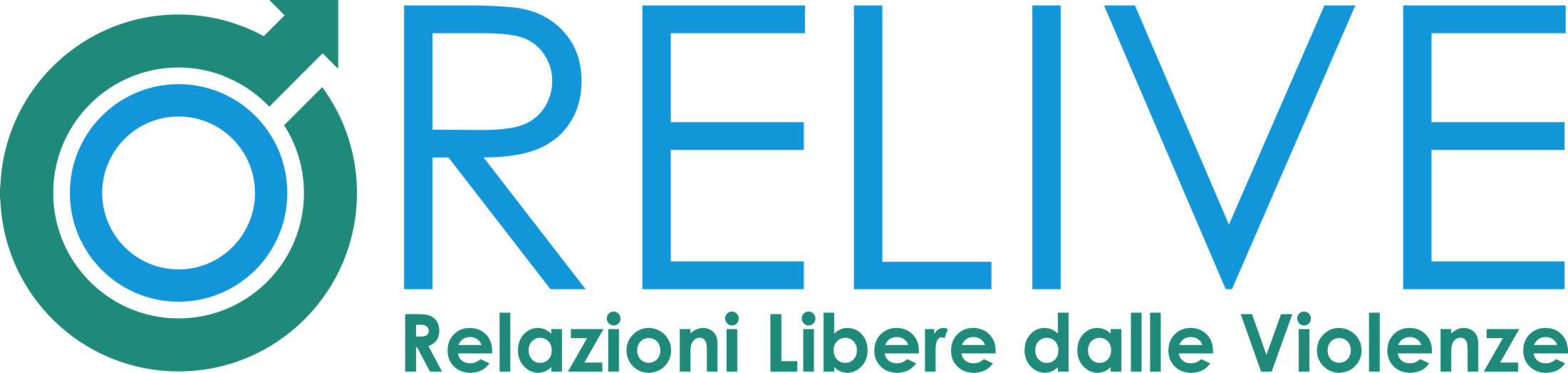 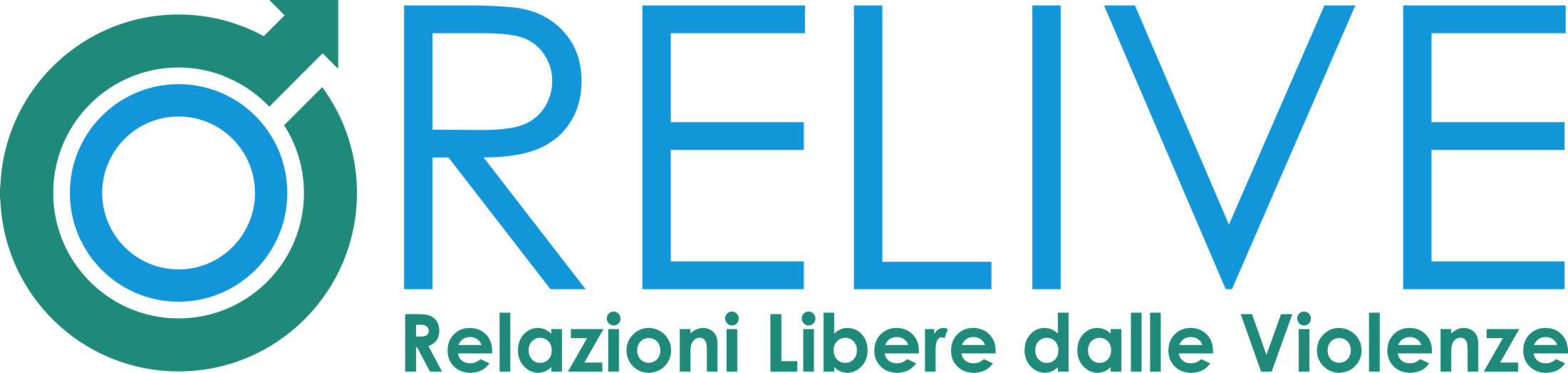 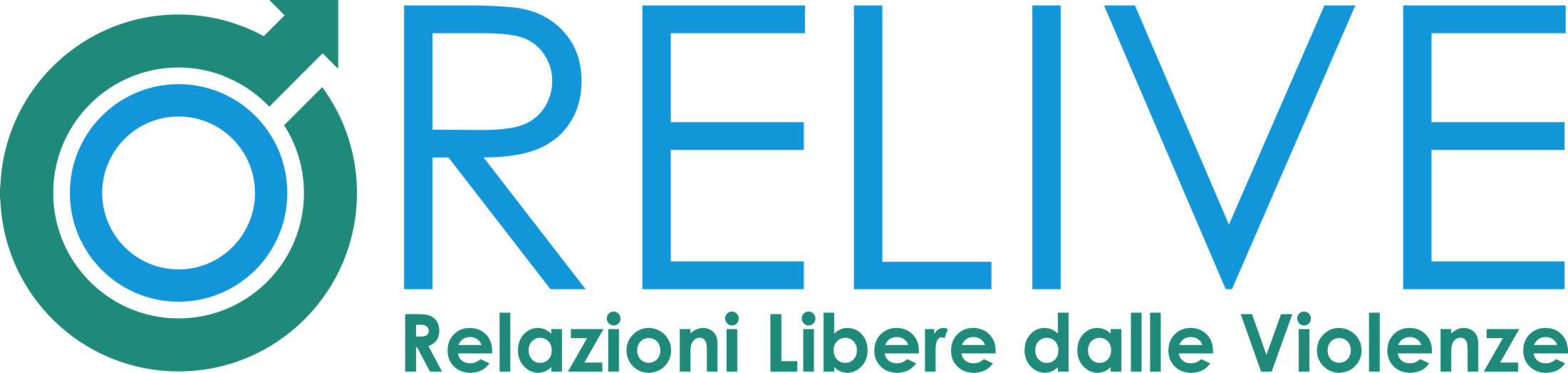 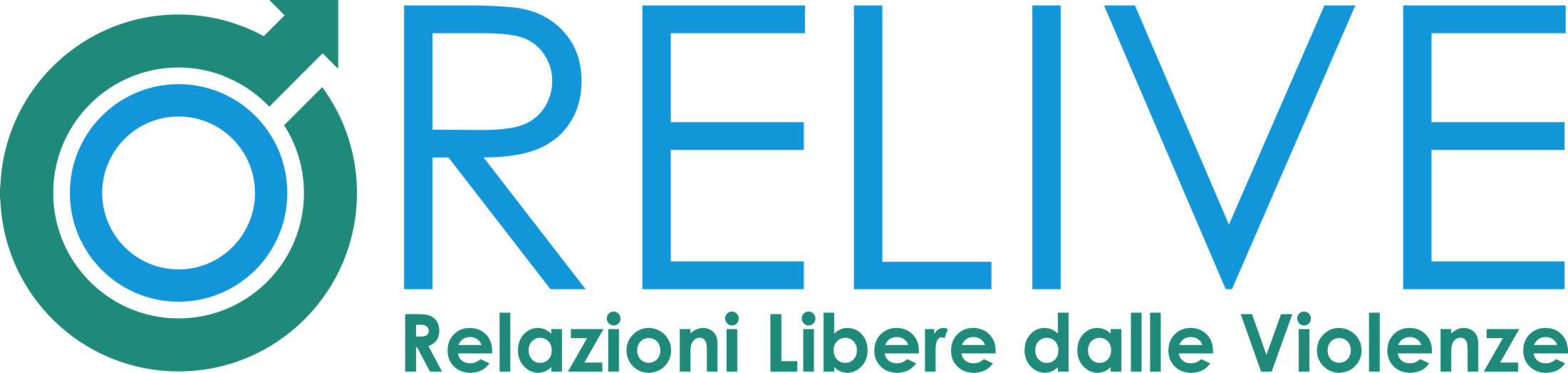 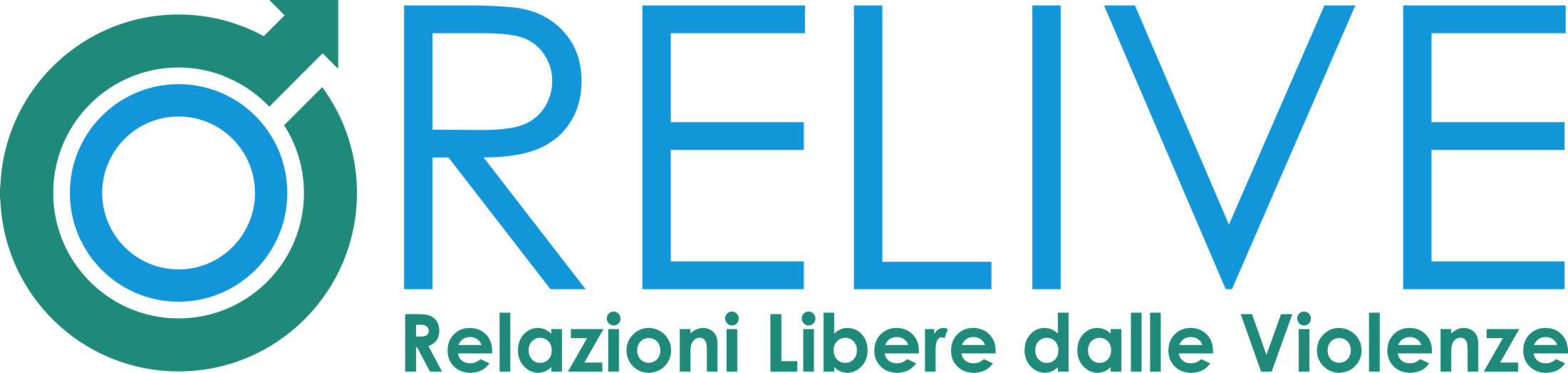 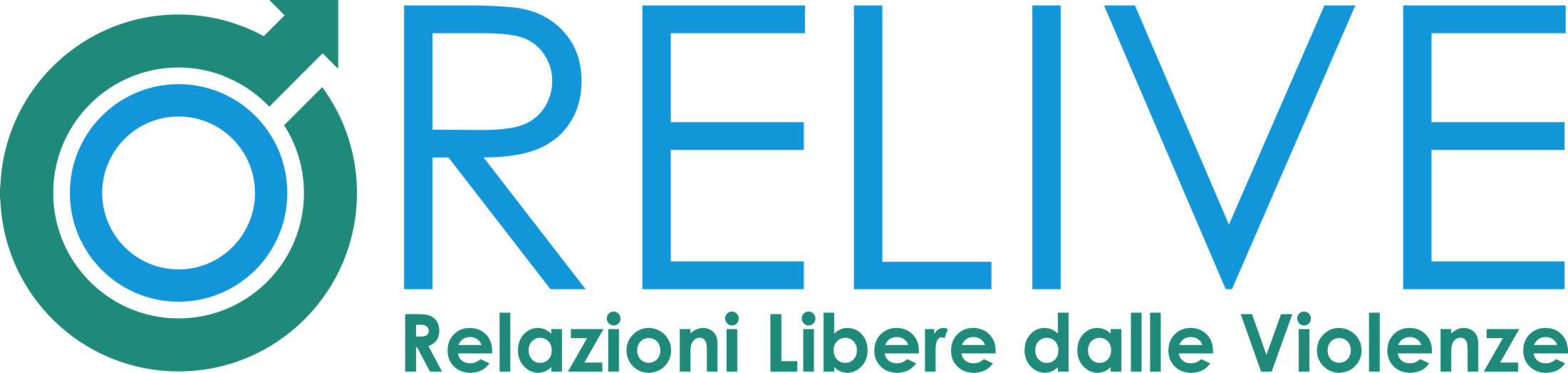 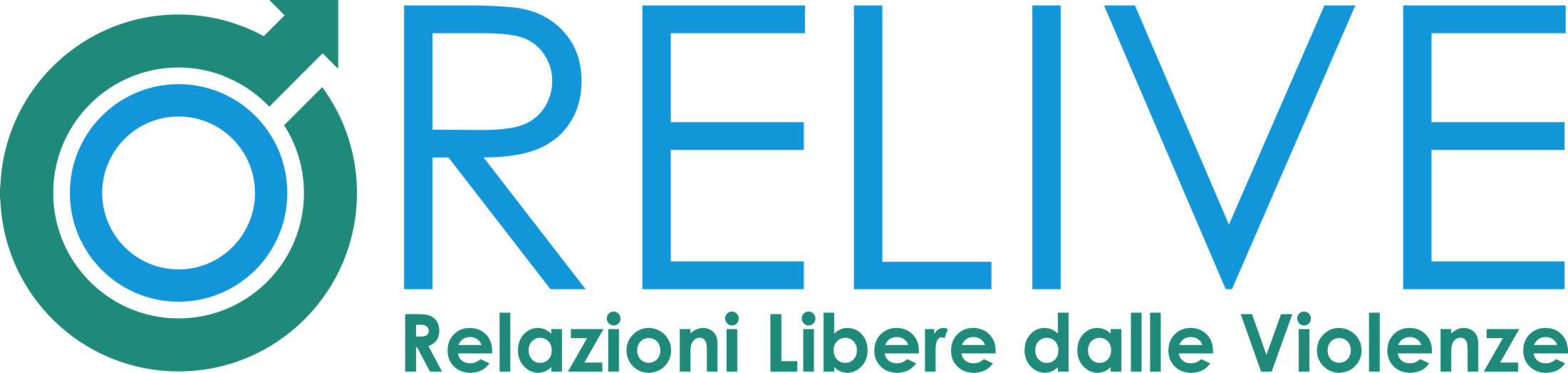 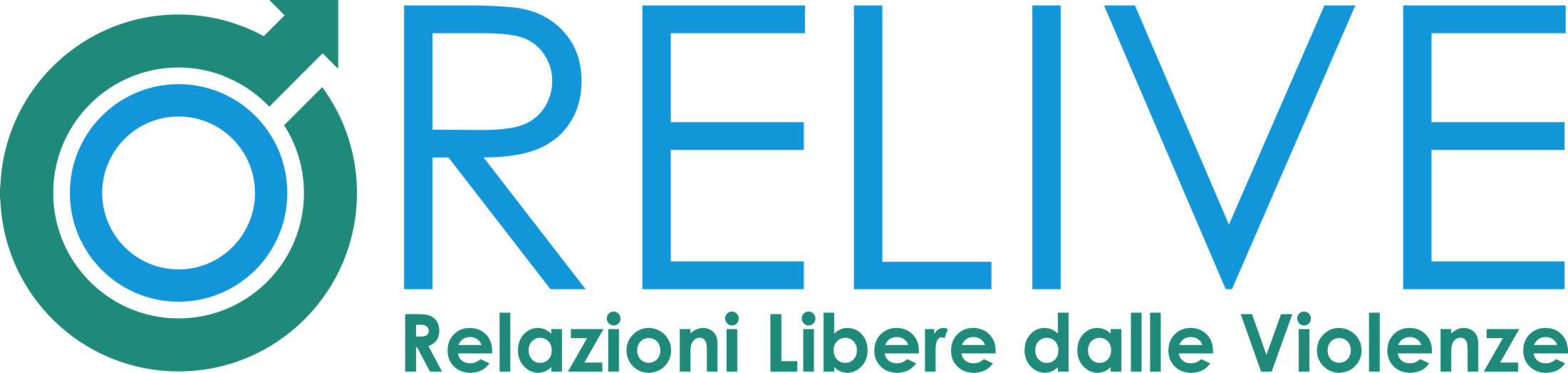